2024 ERC BasketballPlayoff Brackets
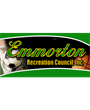 7-8 Boys
7-8 Girls
9-10 Boys
9-10 Girls
11-12 Boys
11-12 Girls
13-15 Boys
13-15 Girls